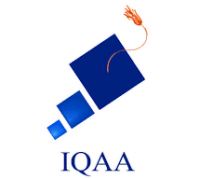 According to the rating of the Independent, the Quality Assurance Agency for Education in InEU is recognized as one of the best multidisciplinary universities in Kazakhstan in 2020!
Click here
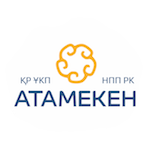 Atameken National Chamber of Entrepreneurs has compiled a rating of educational programs of universities in Kazakhstan, where 14 InEU educational programs received 
a high expert rating
Click here
InEU has become the only private university in Kazakhstan, included in the QS rating of universities in Central Europe and Central Asia.
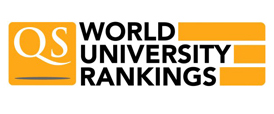 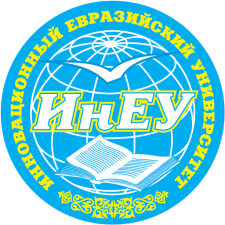 InEU visibility in ratings
Educational programs in ENGLISH LANGUAGE
51   bachelor 
21   master 
3     phd
Click here
Management
Informatics
For more information, click here ineu.kz
Jurisprudence
Your way to success
Student’s life
Interest clubs: literature club, 
music club, volunteering
Dormitory for students
Computer classes
WIFI
Business courses
Programming and 
it-education
Language Centers
Universities-partners for academic mobility programs
EXCHANGE STUDENTS’ PROGRAM
ASIA
10
28
EUROPE
USA
3
OTHER
16
Over 1000 students participated in AM programs
Click here
Establishing Master Programmes in HRM and Talent Development in Central Asia
For more information
Erasmus+ programs
DUAL EDUCATION FOR INDUSTRIAL AUTOMATIZATION AND ROBOTICS IN KAZAKHSTAN
For more information
Paving the way to interregional mobility and ensuring relevance, quality and equity of access
For more information
Modernization of higher education in Central Asia through new technologies
For more information
ineu.kz